BENIGN AND MALIGNANT CONDITIONS OF VULVA AND VAGINA
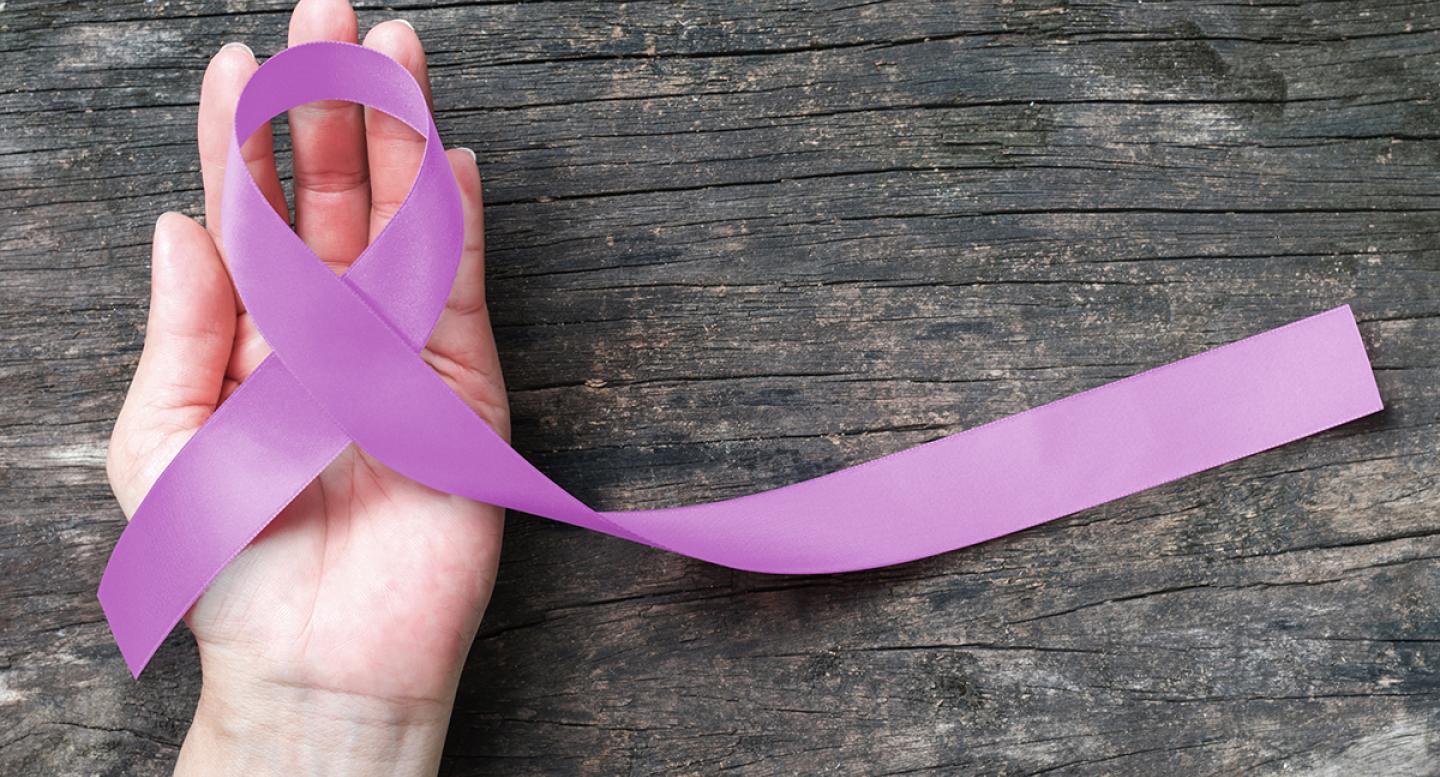 PROF. HUMERA NOREEN 
HOD OBS/GYNAE UNIT 2 HFH
Prof. Umar’s Model of Teaching Strategy
Self Directed Learning Assessment Program
First Ten Minutes
Objectives :
To cultivate critical thinking, analytical reasoning, and problem-
solving competencies.
To instill a culture of self-directed learning, fostering lifelong
learning habits and autonomy.
How to Assess?
➢
Ten randomly selected students will be evaluated within the first 10 minutes of the lecture through 10 multiple-choice questions (MCQs) based on the PowerPoint presentation shared on Students Official WhatsApp group, one day before the teaching session.
➢
The number of MCQs from the components of the lecture will follow
the guidelines outlined in the Prof. Umar model of Integrated Lecture.
Component of LGIS
Core Know ledge
Horizontal Integration
Vertical Integration
Spiral Integration
1-2
No of MCQs
1
1
6-7
Professor Umar Model of Integrated Lecture
3
SEQUENCE OF LGIS
Vulvar Anatomy
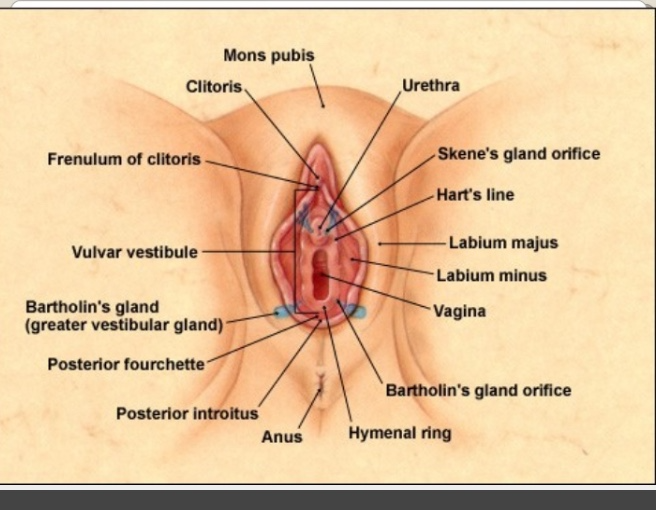 The vulva (external genitalia ) includes:
Mons pubis
Clitoris
Labia majora and minora
Perineum: a less hairy skin & subcutaneous tissue area lying between the vaginal orifice & the anus & covering the perineal body. 
   Its length is 2-5 cm  
Vestibule:  It is the area of smooth skin lying within the labia minora & in front of the vaginal orifice.
Hymen
Vulvar Histology
The vulva has both keratinized and nonkeratinized epithelium. On the labia majora, mons pubis and perineal region, the epithelium is keratinized and is similar to skin at other body sites. The epithelium that covers the hymen, vestibule and inner surfaces of the labia minora is a non-keratinized mucosal type
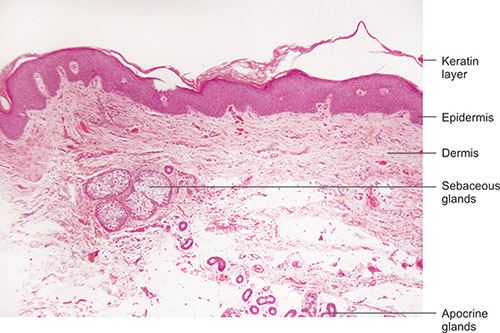 Non-neoplastic epithelial disorders
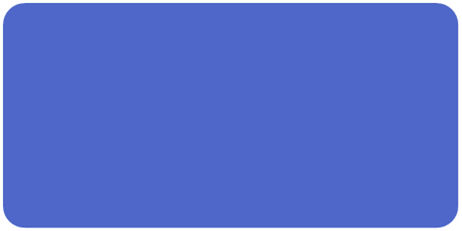 Squamous cell hyperplasia
.
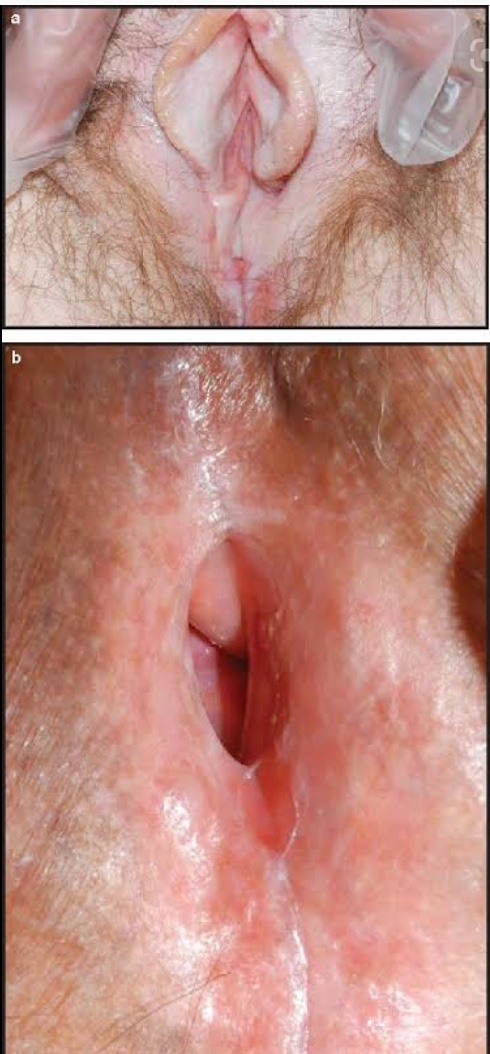 Lichen sclerosis
70% of benign epithelial disorders 
  Epithelial thinning, inflammation 
  Histological changes in the dermis.
  Etiology: unknown
  Symptoms:
 Itching (commonest), vaginal soreness + Dyspareunia 
 Burning and pain are uncommon.
  Signs:   wrinkled skin,
 Labia minora atrophy  
 Constriction of Vulval orifice, adhesions, ecchymoses & fissures.
Lichen sclerosis
Diagnosis:   
   Biopsy in resistant cases

Treatment
 Emollients
Topical steroids  (clobetasol propionate 0.05% ointment)
Testosterone: not effective than petroleum jelly can cause pruritus, pain & virilization.
Surgery: avoided unless malignant changes
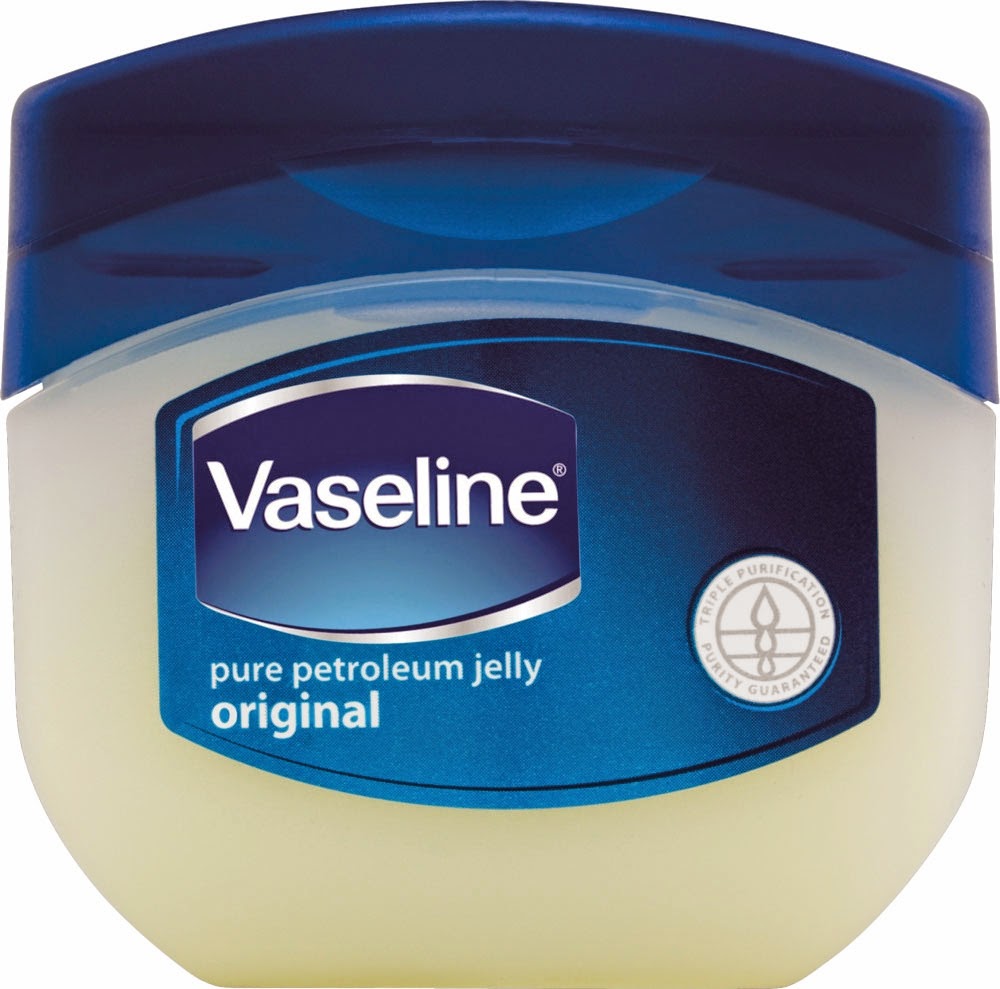 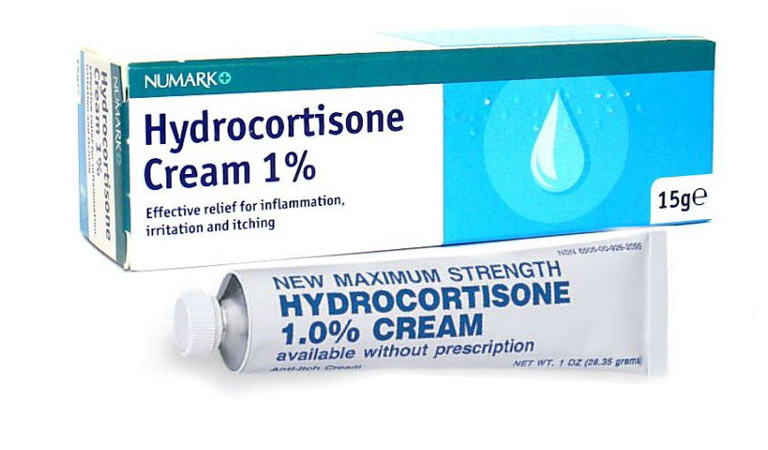 Lichen Planus
General Appearance:
Erosive lesions at vestibule w/without adhesions
 resulting in stenosis
May have associated oral mucocutaneous lesions & desquamative vaginitis 
 Symptoms: 
 Irritating vaginal , vulvar soreness, intense       burning, pruritus, dyspareunia, post-coital bleeding 
 Types: 
Papulosquamous (classic)
Hypertrophic 
Erosive
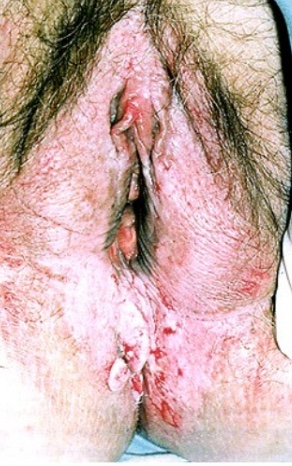 Treatment of Lichen Planus
Intravaginal hydrocortisone suppositories 
     Steroid creams (medium-high potency)
     Vaginal estrogen cream if atrophic epithelium present
    Vaginal dilators for stenosis
    Surgery for severe vaginal synechiae
    Vulvar hygiene
    Emotional support
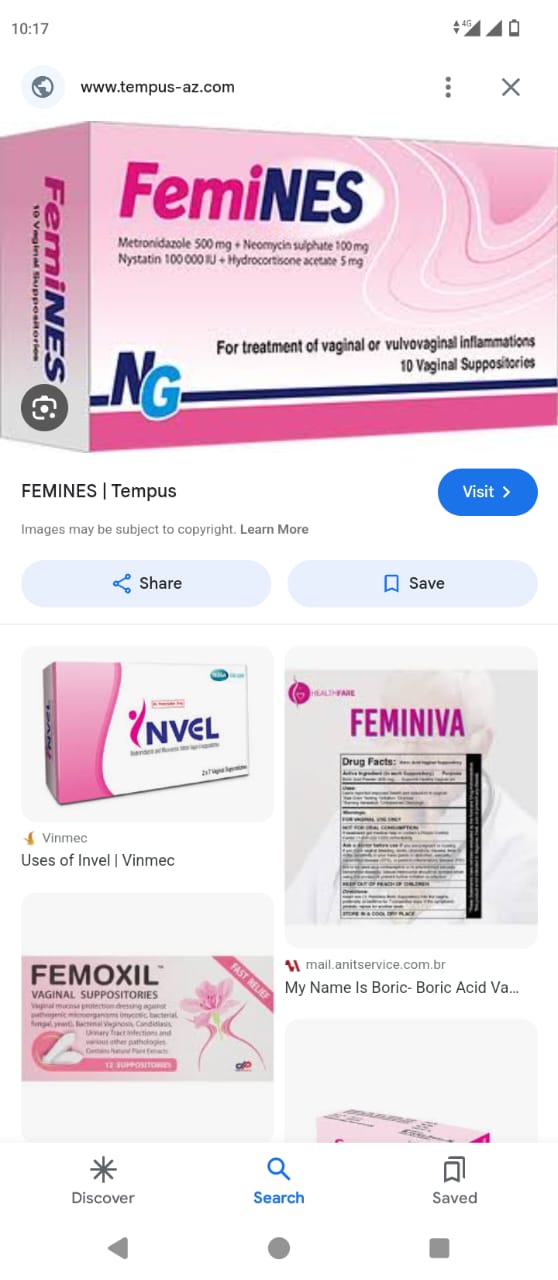 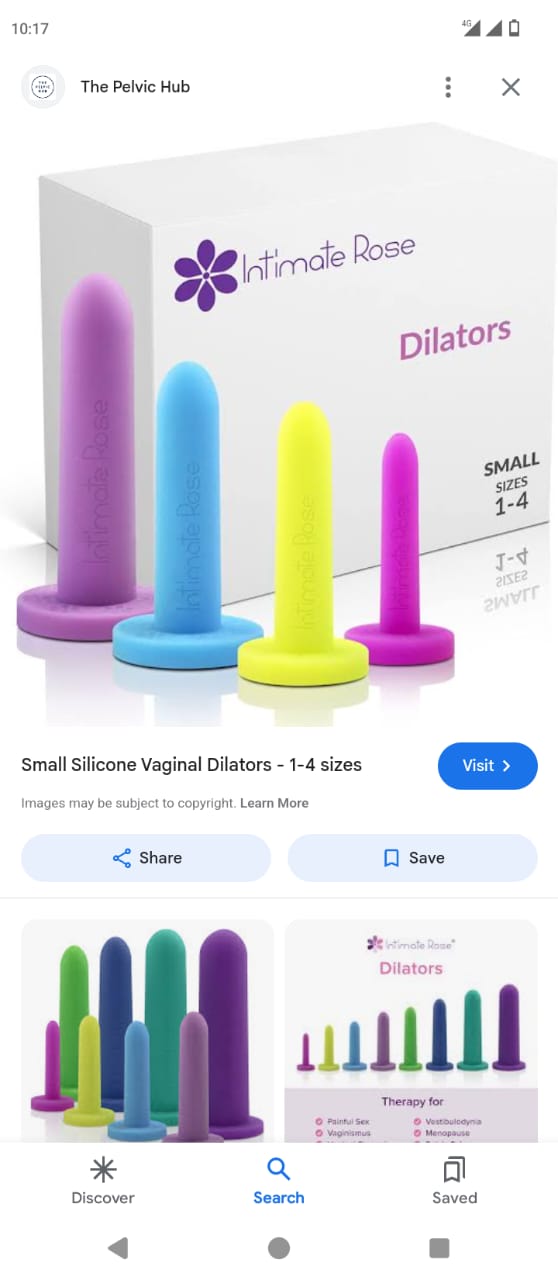 Vulvar Psoriasis
Physical Appearance
 Red moist lesions w/without scales
Well demarcated erythema 
(salmon pink patches)


Treatment
Topical corticosteroids
Oral therapy with methotrexate, cyclosporin and acetretin
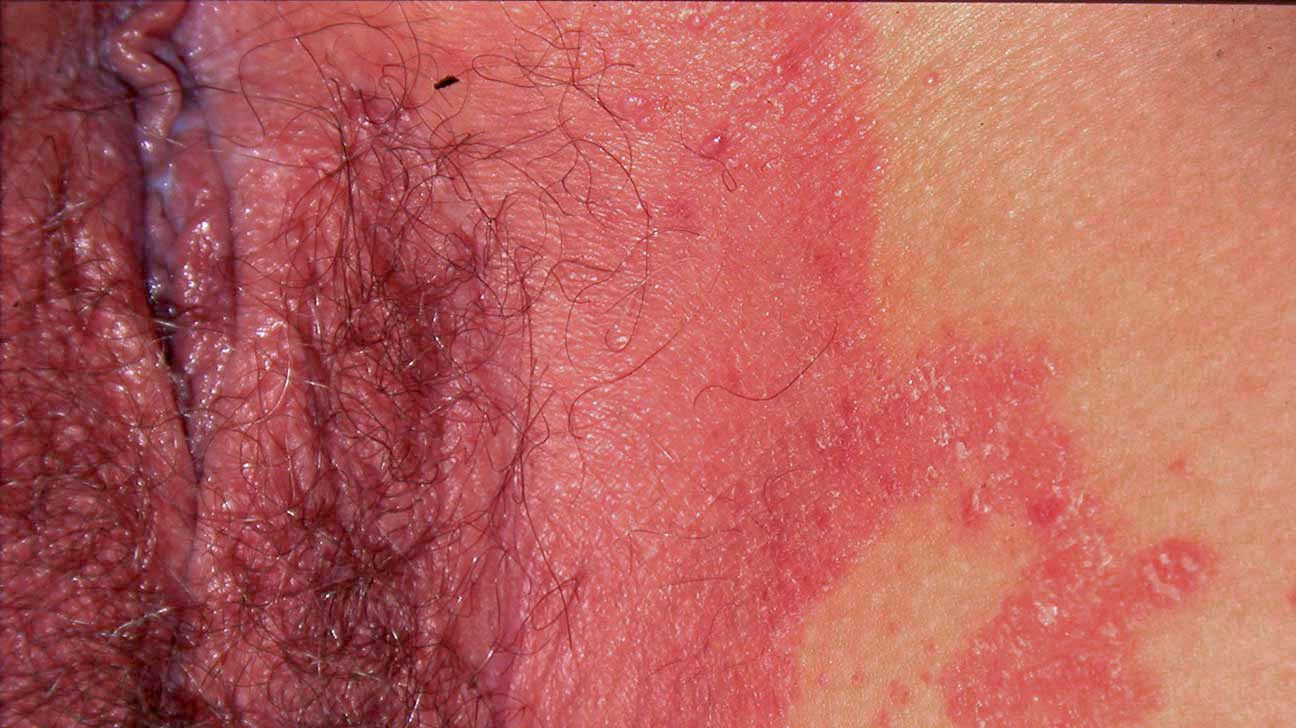 Lichen Simplex Chronicus
Physical Appearance 

Thickened white epithelium on vulva 

Generally unilateral and localized 

Treatment: Medium potency steroid twice daily
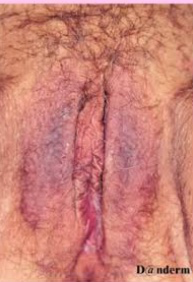 Bartholin glands
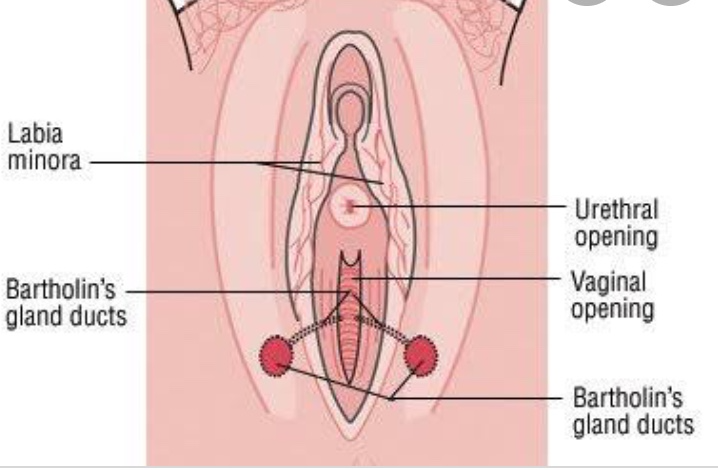 Two in number. 
Lie posterior-laterally to the vaginal orifice, one on either side
 Normally not seen nor felt. 
If enlarged, can be a painless cyst or painful abscess
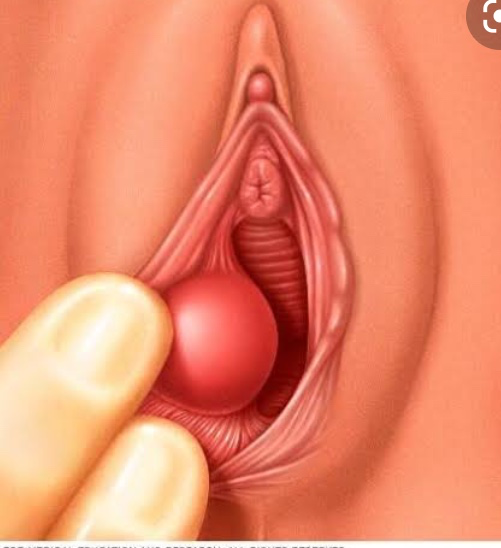 Bartholin Duct Cyst
Most common vulval cyst.
 Usually unilateral, on the posterior-lateral side of the introitus.
 Usually about 2 cm & contains sterile mucus.
 Usually asymptomatic.
 Secondary infections → Bartholin’s abscess.
 Treatment: Excision or Marsupialization.
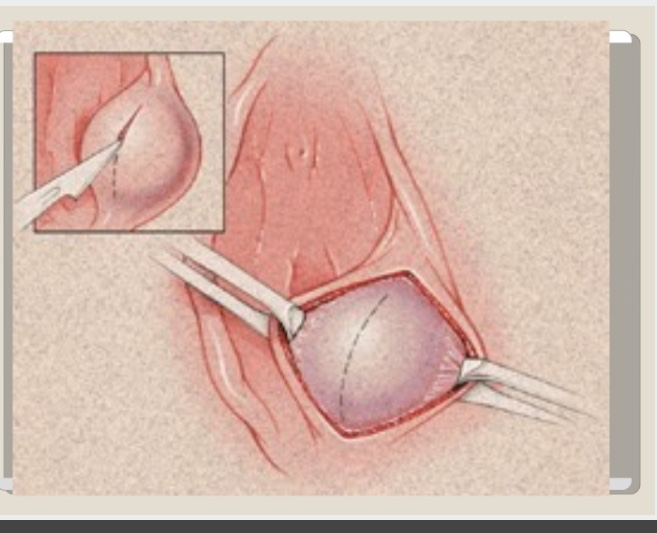 Vulval intraepithelial neoplasia (VIN)
Classification
 VIN I : mild dysplasia with hyperplastic vulvar dystrophy with mild atypia
 VIN II: Moderate dysplasia, hyperplastic vulvar dystrophy with moderate atypia
 VIN III: Severe dysplasia; hyperplastic vulvar dystrophy with severe atypia (it replaces the term Carcinoma in situ carcinoma in situ, Bowen’s disease).
Diagnosis :  colposcopy + biopsies
Treatment: 
 Low grade VIN:     Observation. 
 VIN 3:                      Local excision or laser vaporization 
                                 Topical immunomodulator: imiquimod
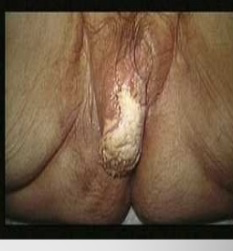 Vulval cancer
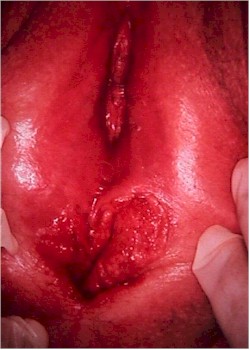 Incidence:
Uncommon (20th )
Life time risk (1in 275)
Median age 68 years
Strong association with social deprivation
Aetiology
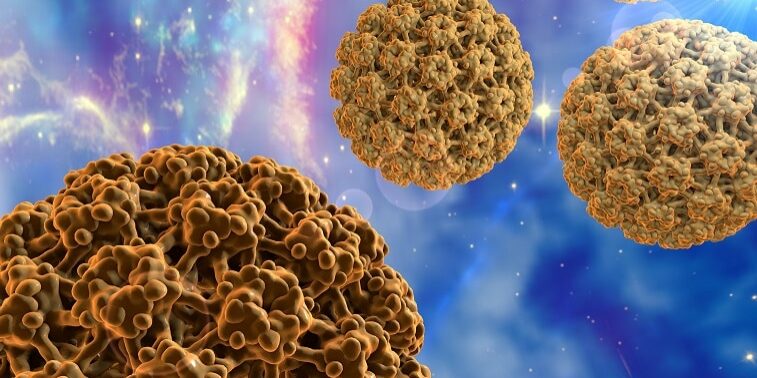 Two independent pathways of vulval carcinogenesis 

Mucosal HPV (Human Papilloma Virus) infection 

Lichen sclerosus OR autoimmune processes
Clinical presentation
Symptoms: 
Lump or ulcer 
Associated with bleeding or discharge or itching
May be painful or painless 
Signs:  
Well demarcated raised or ulcerated lesion 
Hard , craggy
Bleeds on touch 
Changes in the vulvar skin:  such as color changes or growths that look like a wart or ulcer. 
Tenderness in the vulvar area.
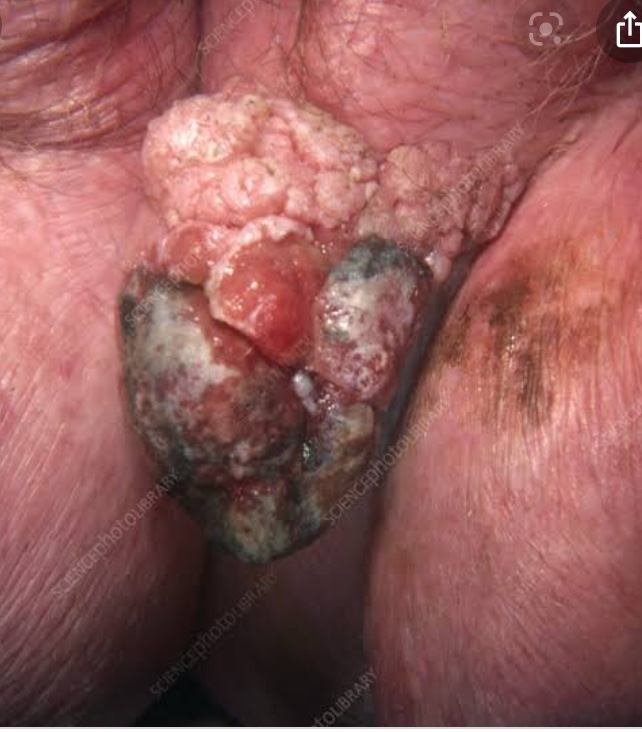 Factors increasing the risk of vulvar cancer
Advanced  age 
Precancerous untreated high grade VIN
Lichen sclerosis, Human papillomavirus (HPV) infection 
Cancer of the vagina or cervix 
Heavy cigarette smoking 
Paget’s disease
Family history
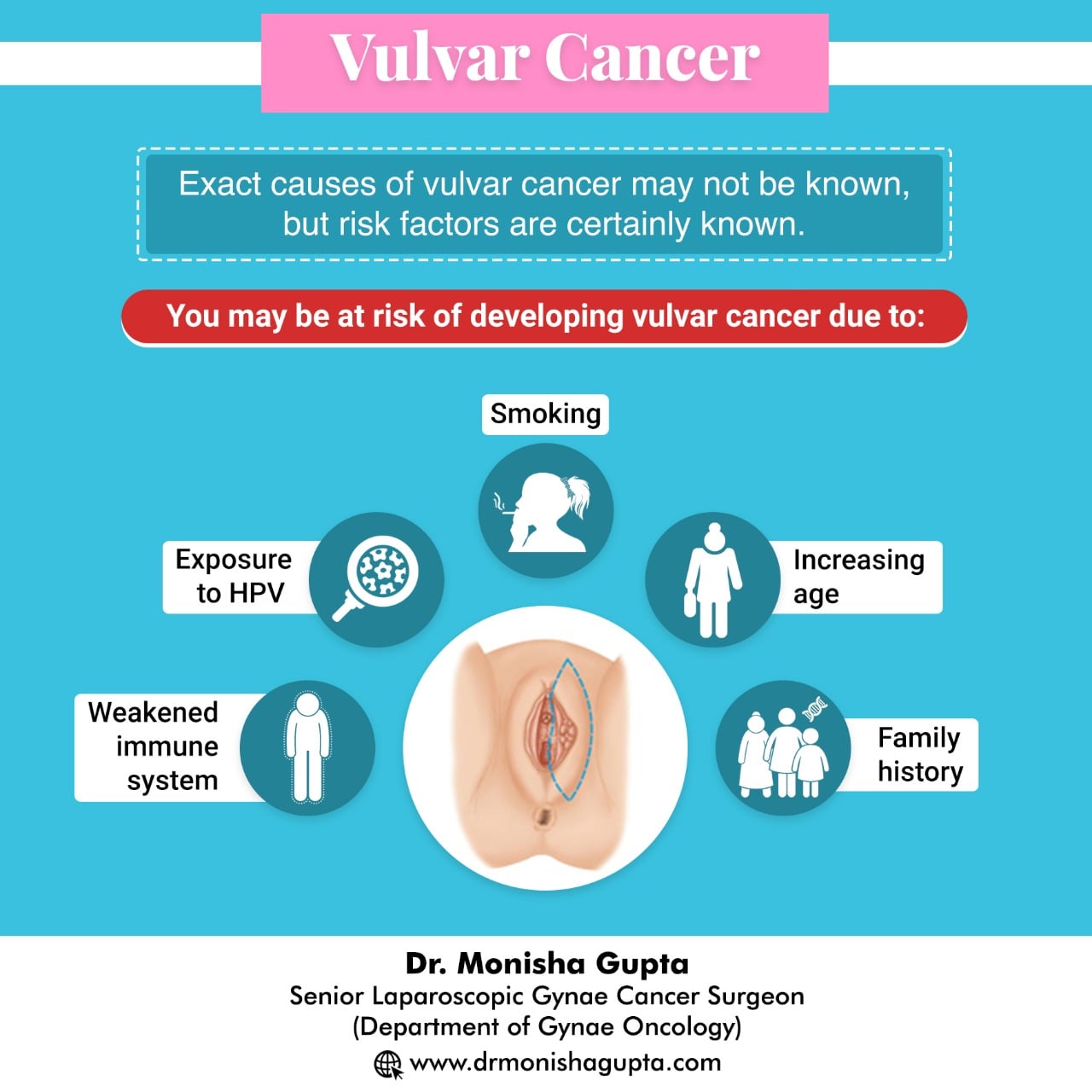 Pathology/ Histology types
Squamous:  >90% 
Melanoma: 5-10% 
Basal Cell: 2% 
Sarcoma: 1-2% 
Paget: <1% 
CA of Bartholin gland :rare
SQUAMOUS CELL CARCINOMA
Are usually seen in the anterior part of the vulva. 
2/3 of cases in the labia majora. 
1/3 of cases in the clitoris ,labia minora, fourchette, and perineum.
Spread:
 LYMPHATIC > 50%
Direct spread occurs in 25% to the urethra, vagina and rectum
 Hematogenous spread to bone or lung is rare 
The lymph nodes are arranged in 5 groups in each groin:
Site
The labia majora are the most common site of vulvar carcinoma - 50% of cases. 
The labia minora - 15% to 20% of vulvar carcinoma cases.
The clitoris and Bartholin glands are less frequently involved. 
Lesions are multifocal in about 5% of cases.
New FIGO Staging (2021)
Stage I:     Tumor confined to vulva
1A:  Tumor size ≤ 2 cm and stromal  invasion ≤ 1 mm 
1B: Tumor size > 2 cm & stromal invasion >1mm,  no inguinal lymph nodes affection.
Stage II:
   Tumor of any size with extension to lower 1/3 of urethra, lower 1/3 of vagina , lower 1/3 of anus with negative nodes .
Stage III: Tumor of any size with extension to upper part of adjacent perineal structures, or any no of non fixed, non ulcerated lymph nodes 
   III A: tumor of any size with extension to upper 2/3 of urethra, upper 2/3 of vagina, bladder mucosa, rectal mucosa, or regional lymph node metastasis ≤ 5 mm.
IIIB: Regional lymph node metastases >5 mm 
III C: Regional lymph node metastases with extracapsular spread
Stage IV: Tumor of any size fixed to bone, fixed, ulcerated lymph nodes metastases or distant metastases
   VI A: Disease fixed to pelvic bone, fixed or ulcerated lymph node metastasis
   VI B:   Distant metastasis.
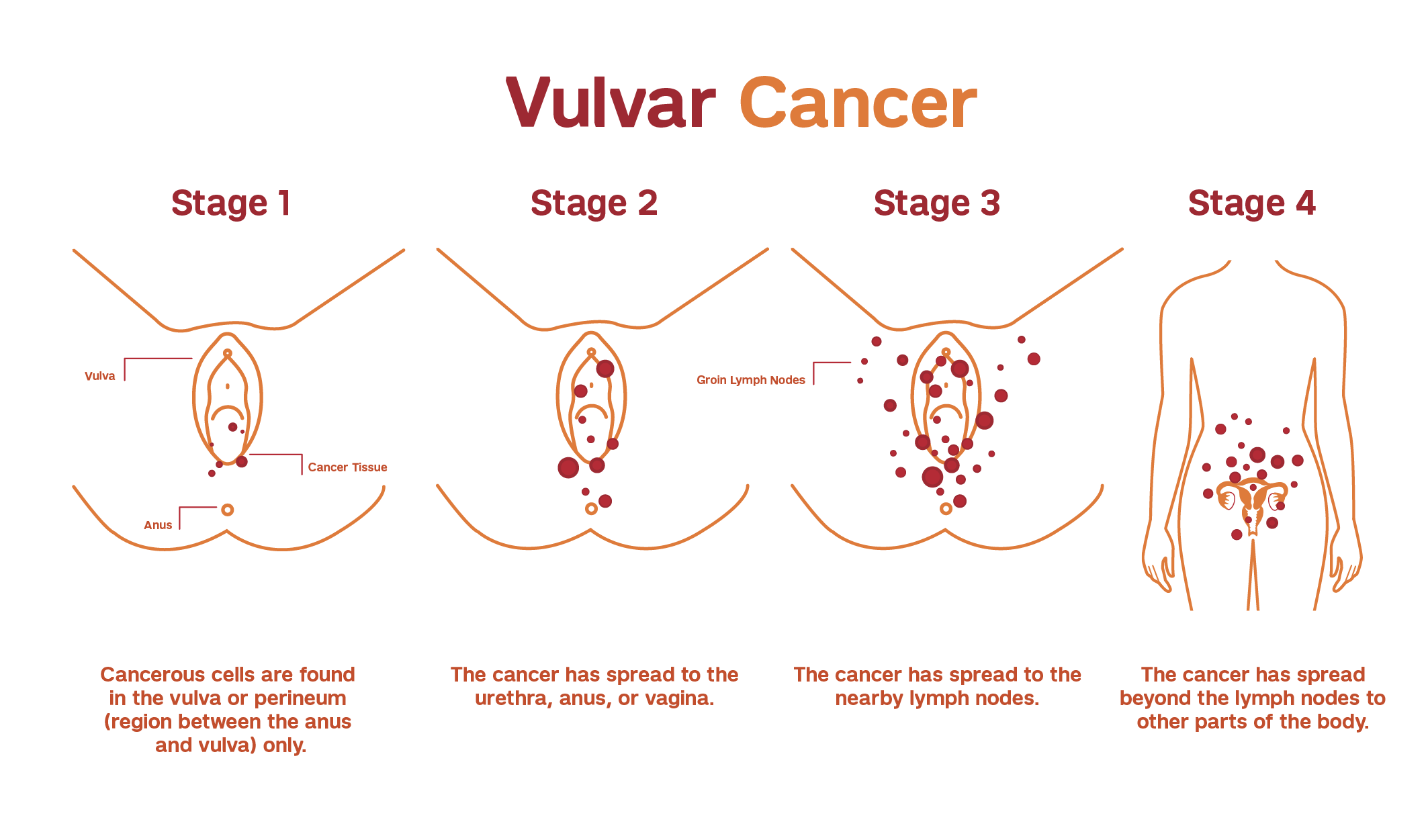 Treatment of vulval carcinoma
Stage I & II : 
          Wide local excision with 1-10 mm depth 
  Stage III & IV : According to the general health. 
 Chemotherapy & radiotherapy to shrink the tumor to permit surgery  which may preserve the urethral & anal sphincter function. 
 Radical vulvectomy + inguinal L. nodes dissection. 
Reconstructive surgery with skin grafts or mucocutaneous flaps for  healing.
Prognosis and Survival rates
Survival depends on:

Pathologic status of the inguinal nodes

Whether spread to adjacent structures has occurred
VAGINA
Lowest part of internal genital tract
Histology ; non keratinized squamous epithelium
                  connective tissue
                  circular and longitudinal muscle coats
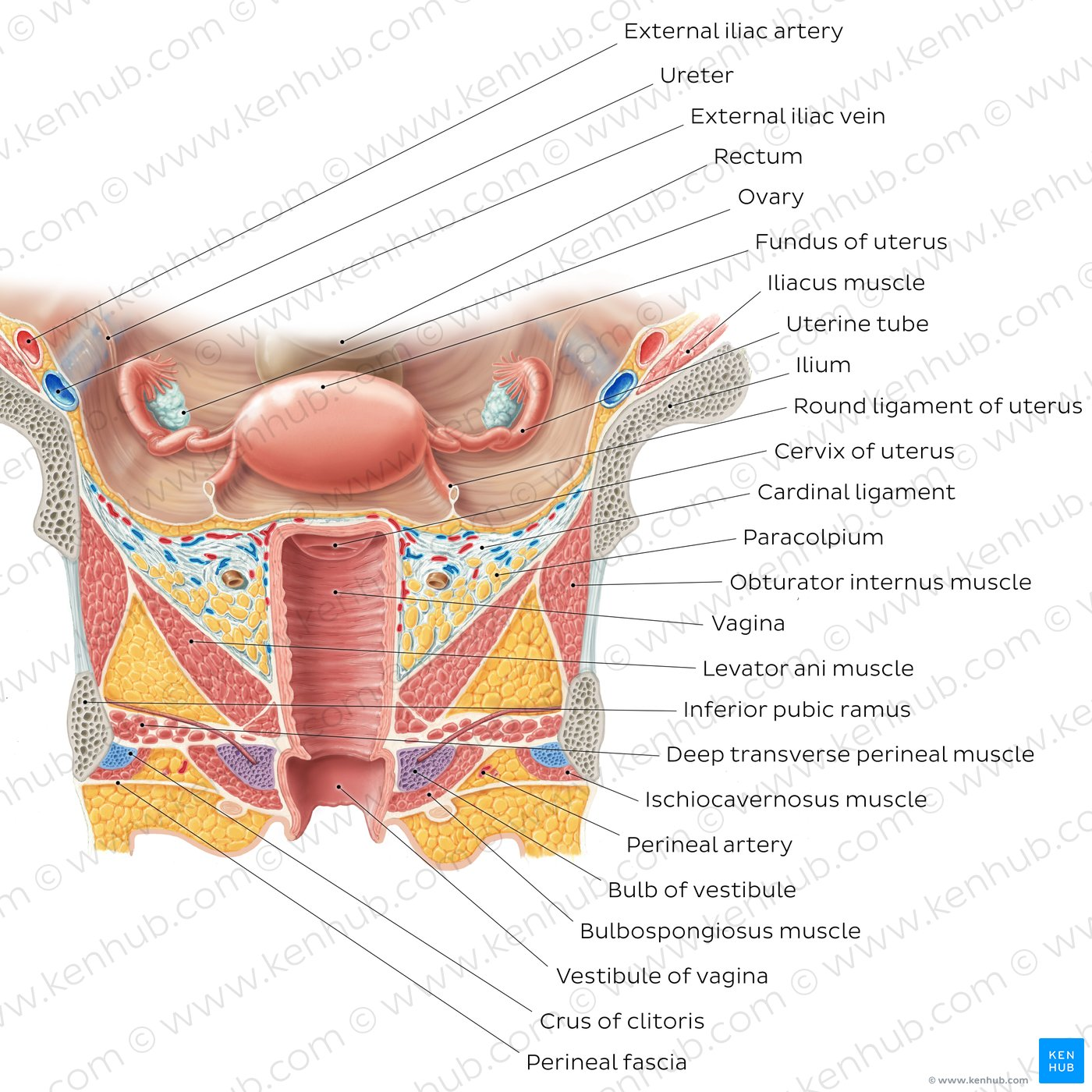 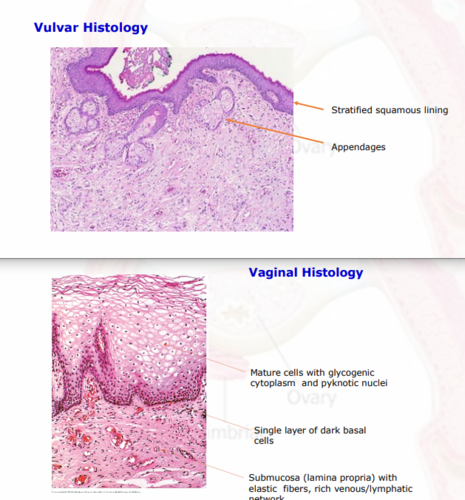 BENIGN DISEASES OF VAGINA
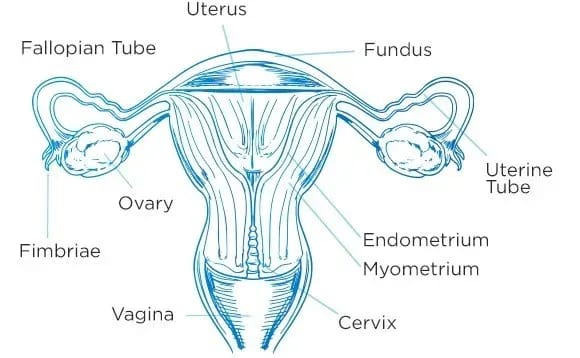 Vaginal Infections
Normal pH of Vagina in reproductive age is 3.8 to 4.2 due to the presence of lactobacilli, it protects from infections
Candidiasis
Caused by
Caused by candida albicans
Risk factors
More common in pregnancy, Diabetics and immunosuppressed.
Symptoms
Vaginal itching or soreness, White Discharge, painful urination
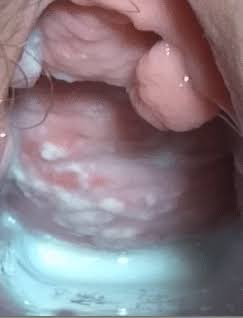 Candidiasis
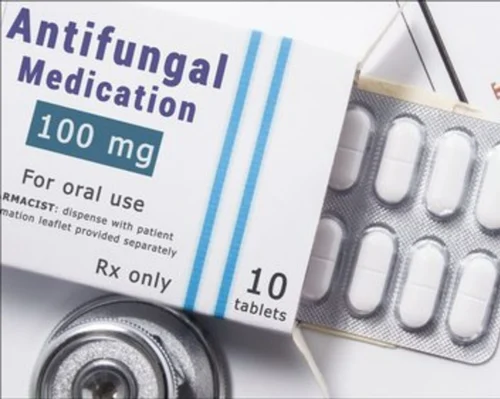 Examination
Speculum examination reveals thick curdy white discharge
Investigations
Culture
Treatment
 oral and topical antifungals
Bacterial Vaginosis
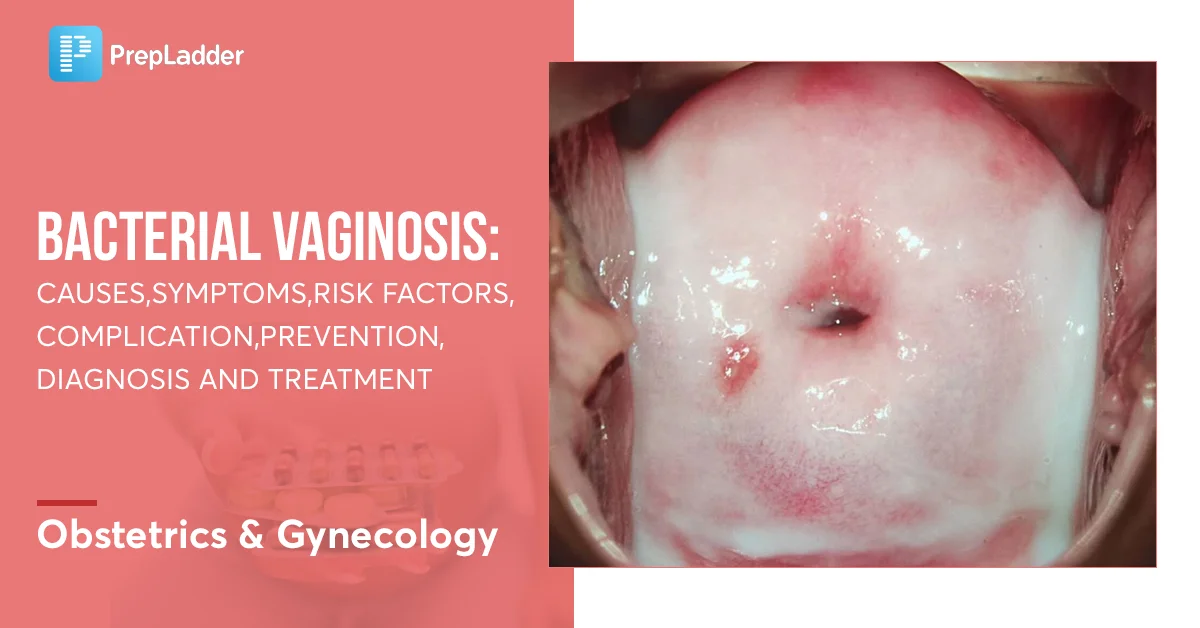 Caused by
Corynebacterium, Haemophilus species, Gardnerella vaginalis

Symptoms
Milky white discharge
Strong fishy odour
Nearly half will have no symptoms
Bacterial Vaginosis
Examination
a thin grey white discharge and a vaginal pH increased to greater than 5

investigations
 Gram stain shows clue cells.
10 % KOH reveals Fishy amine smell

Treatment 
Metronidazole
Clindamycin
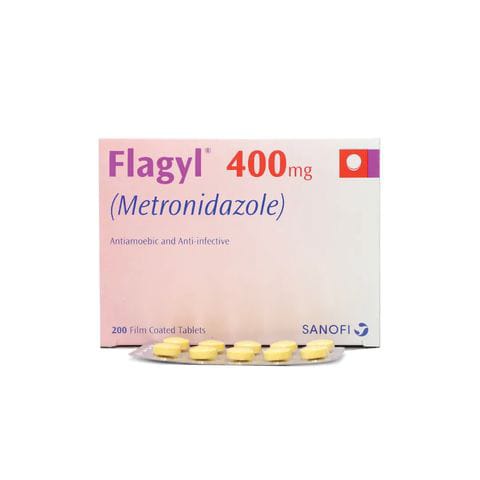 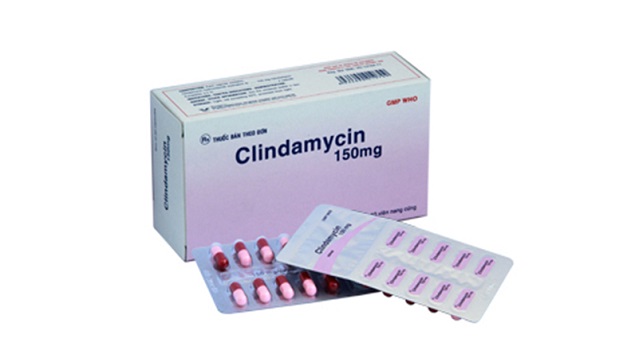 Trichomonas Vaginalis
Sexual Transmission

Caused By:
Trichomonas vaginalis

Symptoms:
Offensive purulent yellow green discharge 
Dysuria 
Vulval irritation
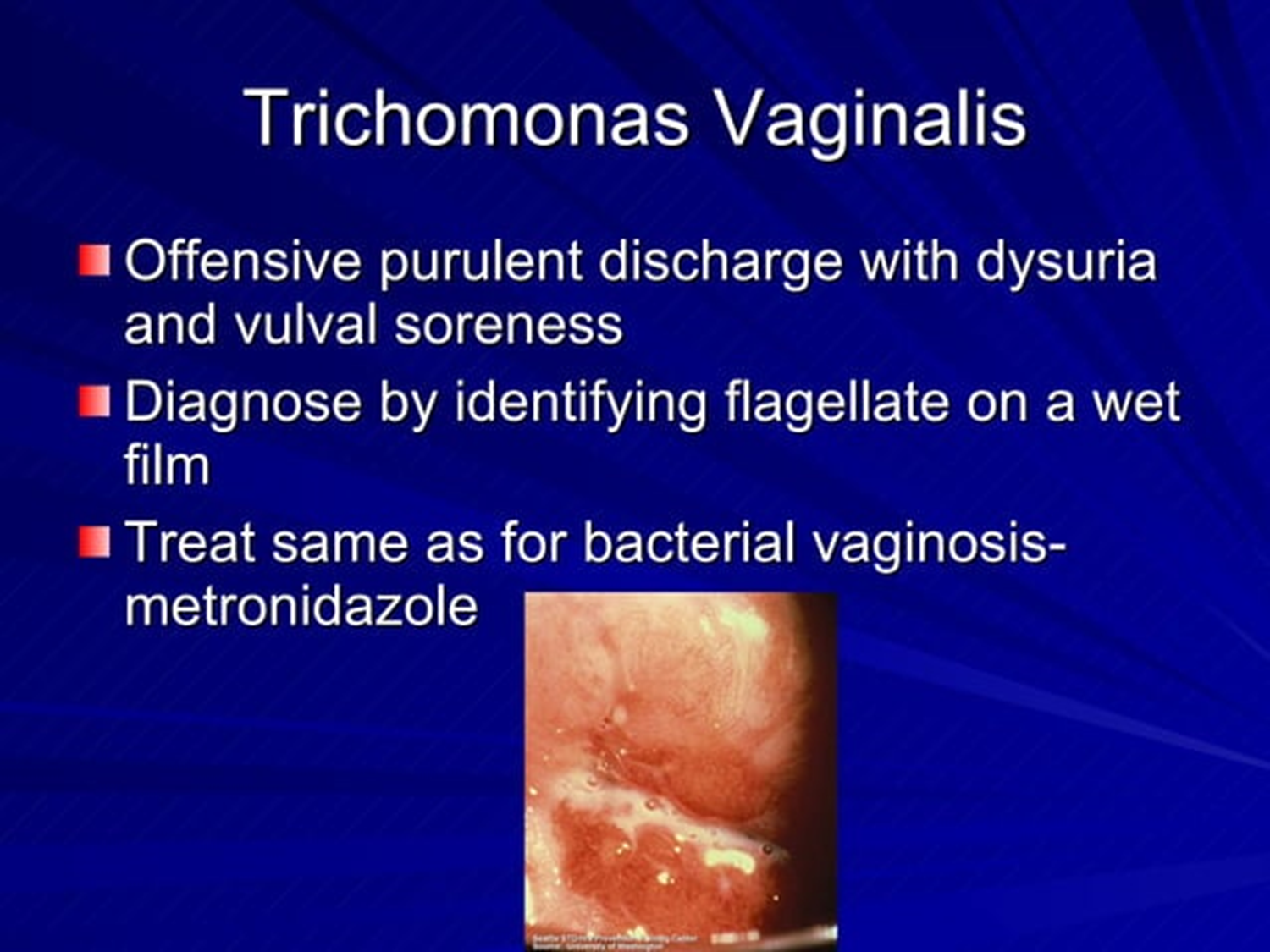 Trichomonas Vaginalis
Examination:
Strawberry cervix
Foul smelling, frothy and mucopurulent Green/Grey discharge

investigations
Diagnosed by identifying Flagellate on a wet film

Treatment
Metronidazole
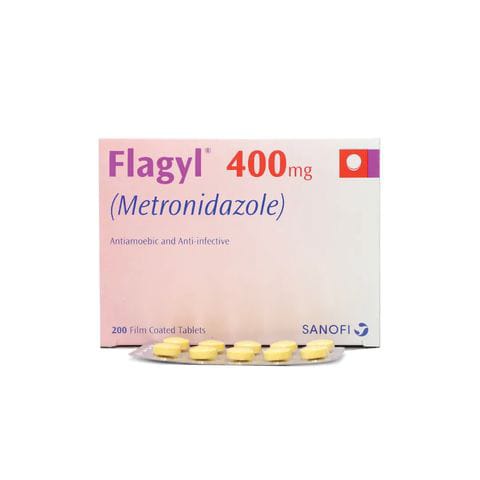 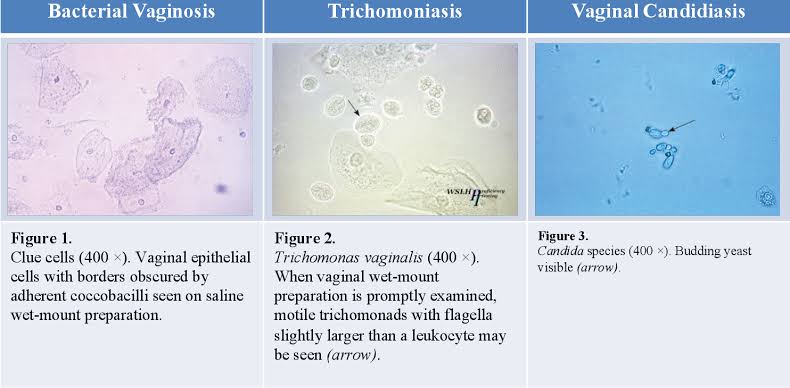 Vaginal intraepithelial neoplasia (VAIN)
1-6 %
Almost always in upper vagina 
Mean age is 52 years

ETIOLOGY 
Human Papilloma Virus ( HPV) 98%
Weakened immune system patients(chemotherapy, radiotherapy , immunosuppressive therapy)


CLASSIFICATION
VAIN 1  mild dysplasia
VAIN 2 moderate dysplasia
VAIN 3 severe dysplasia /carcinoma in situ
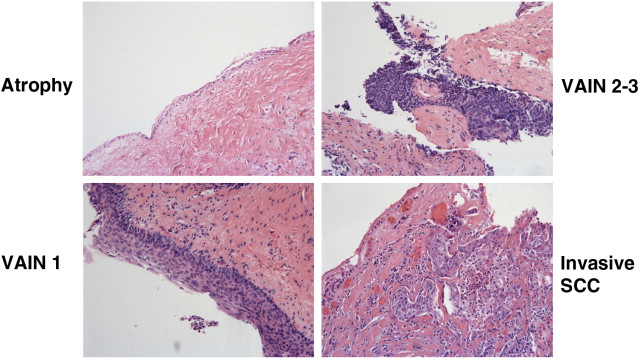 Vaginal intraepithelial neoplasia
DIAGNOSIS 
abnormal cytology seen in vaginal vault specimen
TREATMENT
Excision biopsy
5-fluorouracil cream
Laser evaporation
Surgery
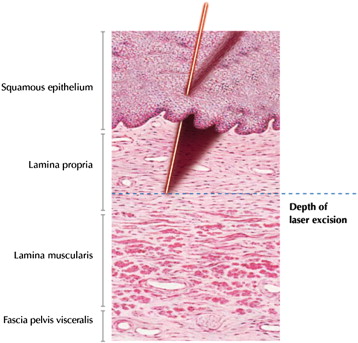 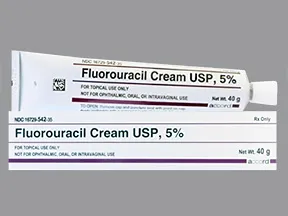 Vaginal carcinoma
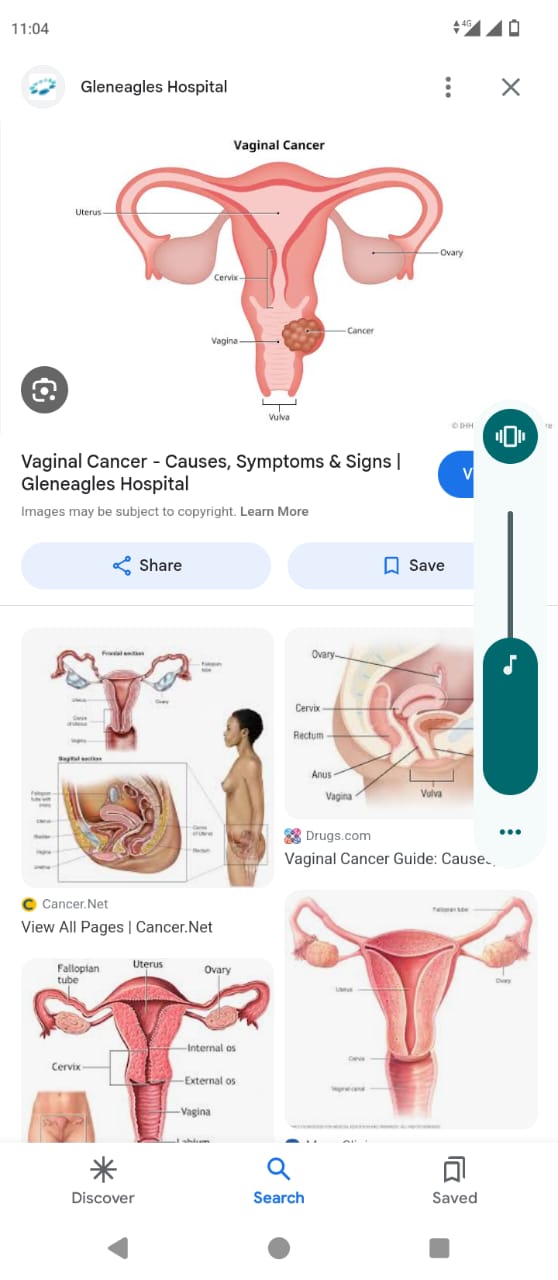 Vaginal carcinoma
Background
Rare,1-2% of all Gynecological malignancies  
Mostly occurs in women >60 years of age

Etiology
The Cause in unknown
Predisposing/ associated factors are.
Vaginal carcinoma
Pathology
Vaginal carcinoma
Presentation:
Depends on stage
Most common features are
Vaginal Bleeding > 50%
Discharge
Urinary symptoms
Abdominal pain/ Mass
Asymptomatic 10%

Sites
Can occur at any site
Most common is upper 3rd of vagina

size
Range from small ulcer of <1cm in diameter to large pelvic masses
Majority are of 2 to 4cm in diameter
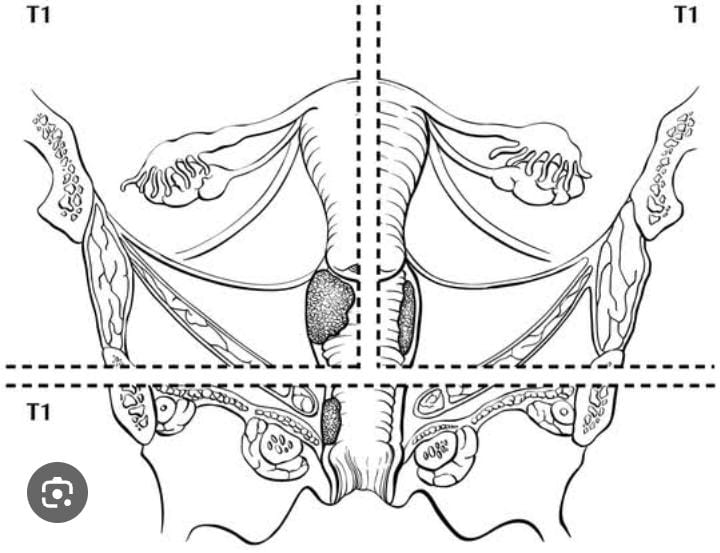 FIGO Classification
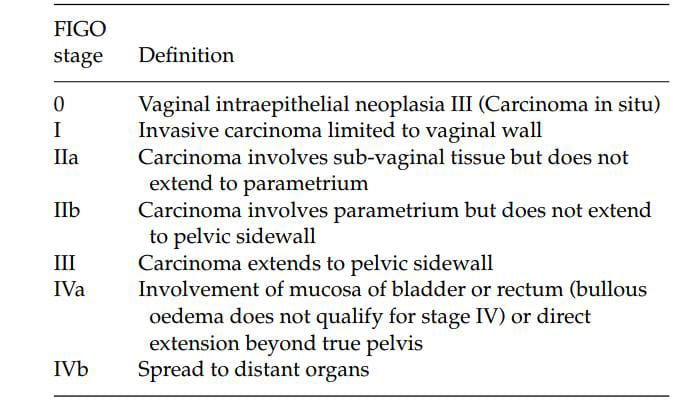 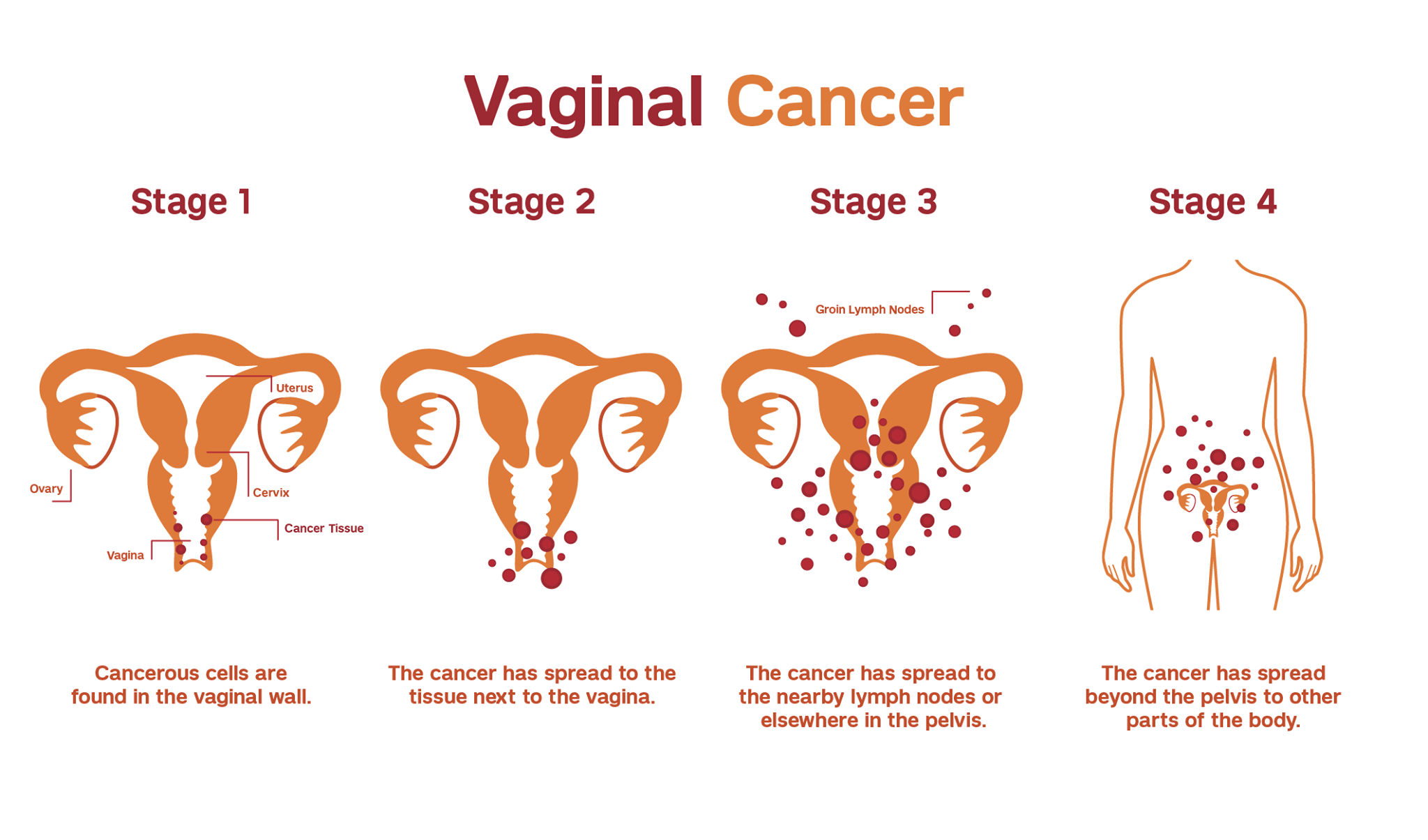 Assessment
Performed under General anesthesia
 Full thickness Biopsy for Histology
Combined rectal and vaginal examination
Cystoscopy and sigmoidoscopy
Chest Xray
Intravenous Urogram
Rectal USG/MRI
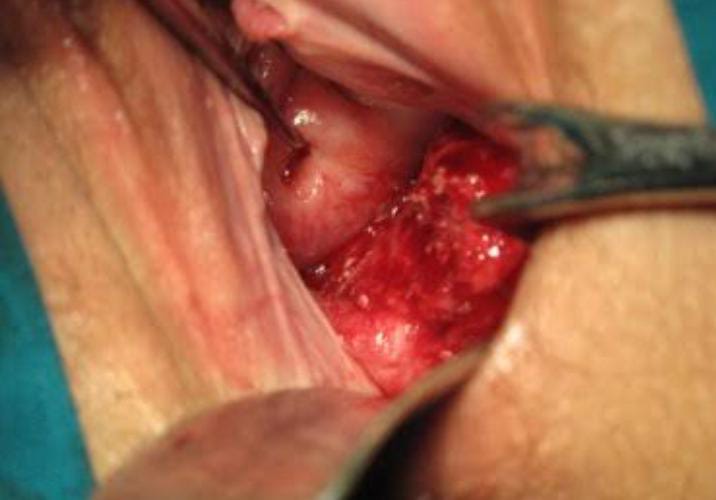 Treatment
Radiotherapy
Mid tumor dose should be 75Gy
Techniques


Teletherapy
Brachytherapy
Combination of two
Complications
10 to 20%
Acute
Proctitis
Cystitis
Vulvar excoriation
Ulceration
Vaginal necrosis
Chronic
Vesicovaginal or rectovaginal fistula
Renal stricture
Vaginal stenosis
Radiotherapy
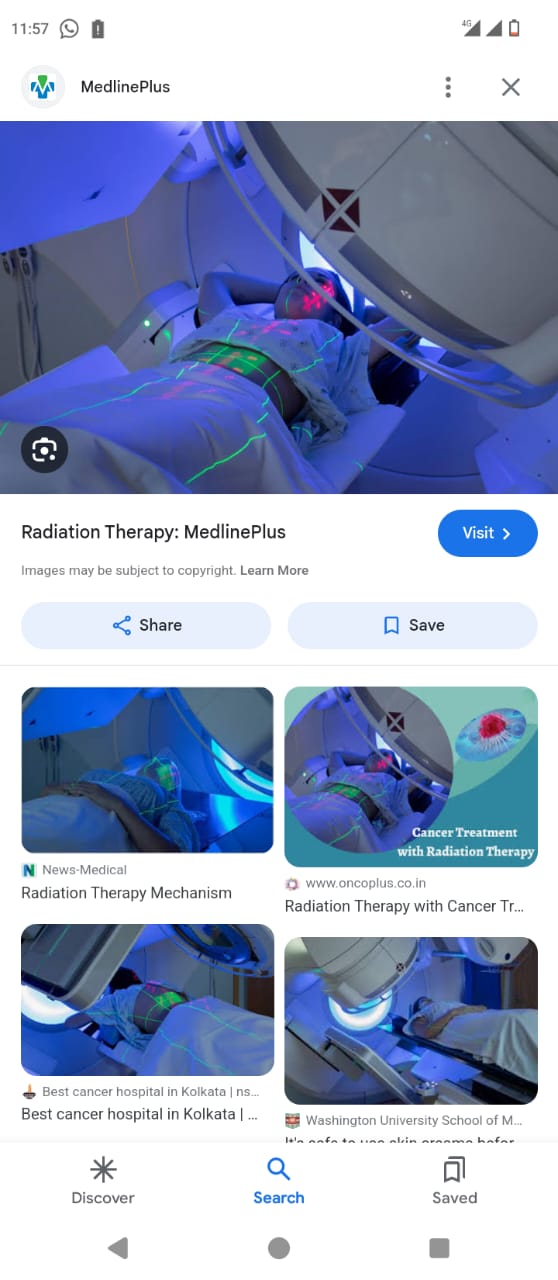 Surgery
Indications
Stage 1 tumor  in upper one 1/3 of vagina
Small mobile stage 1 tumor in lower segment of vagina
Bulky lesions that  are less likely to be cured by Radiotherapy

Complications of Surgery

Urinary problems(Stress/ Urge incontinence)
Fistula
Sexual Dysfunction
Chemotherapy
Limited published research on chemotherapy.
Chemotherapy mainly for advanced cases.
Squamous cancer: chemotherapy still experimental


Side Effects
Fatigue
Mouth ulcers
Hair loss
constipation
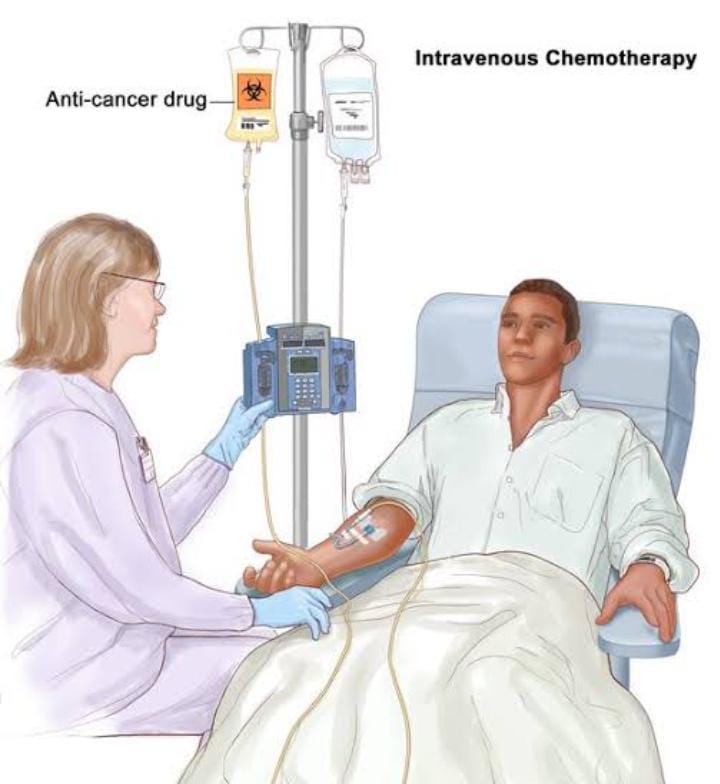 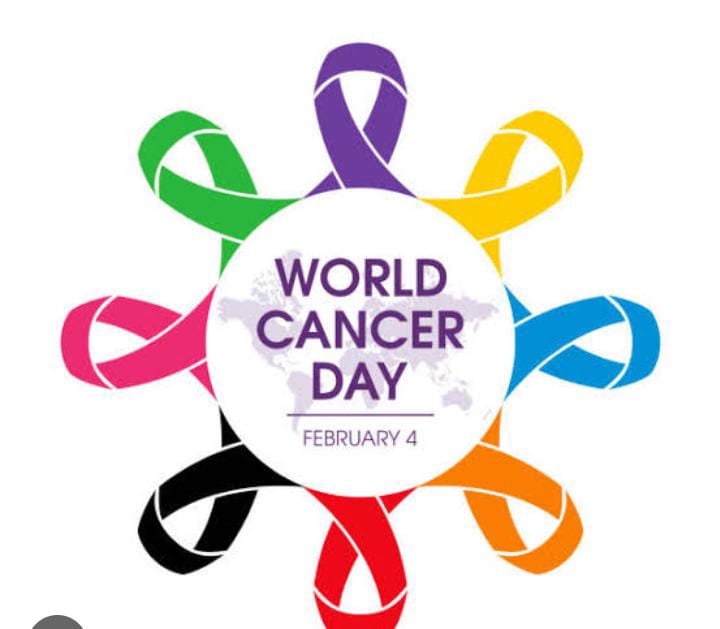 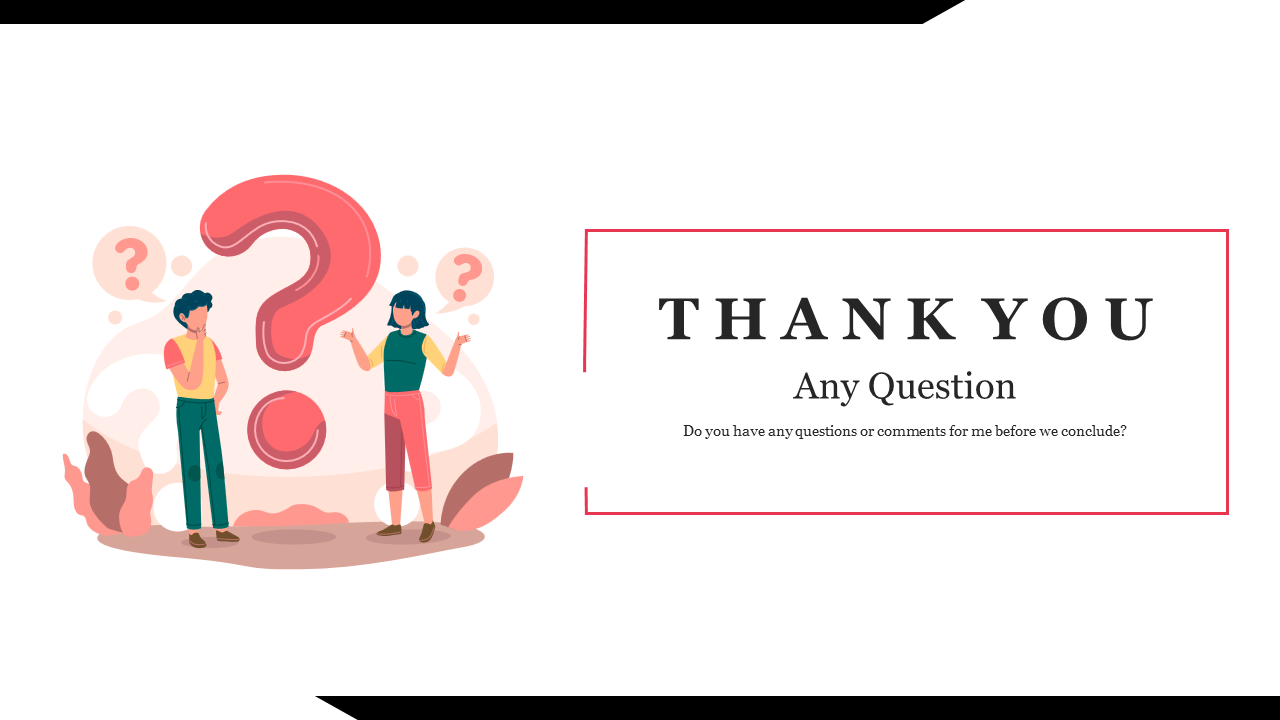 Squamous Cell Hyperplasia (Atopic Eczema/Neurodermatitis)
Physical Appearance
Benign epithelial thickening and hyperkeratosis 
Acute phase with red/moist lesions 
Causing pruritus leading to rubbing & scratching 
Circumscribed, single or unifocal 
Raised white lesions on vulva or labia majora and clitoris
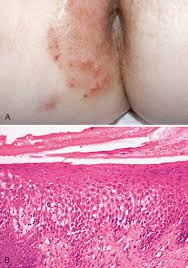 Squamous Cell Hyperplasia (Atopic Eczema/Neurodermatitis)
Treatment
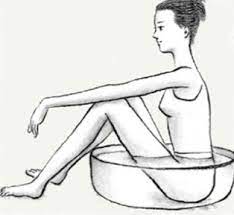 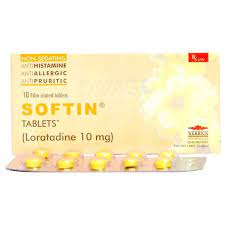 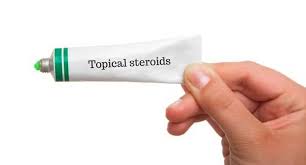 topical steroid
Sitz bath
Oral antihistamines
Benign Vulvar lumps
Bartholin’s cyst.
Epidermal inclusion cyst.
Skene’s duct cyst.
Congenital mucous cysts: arise from mesonephric ducts remnants.
 Cyst of the canal of Nuck: can give rise to hydrocele in labia majora.
 Sebaceous cyst.
 Papillomatosis (solid).
 Fibroma (solid).
Lipoma (solid).
Condylomata (solid).
 Cysts are either congenital or arise from obstructed glands.
Manifestations arise from the cysts or from infection.
Skene’s Gland
Found on each side of urethra 
 Normally neither seen nor felt
  Skenitis 
  May become swollen and tender
  particularly with GC or chlamydia
 Treatment:  Drainage. 
  Culture:  For Gonnococcus, Chlamydia
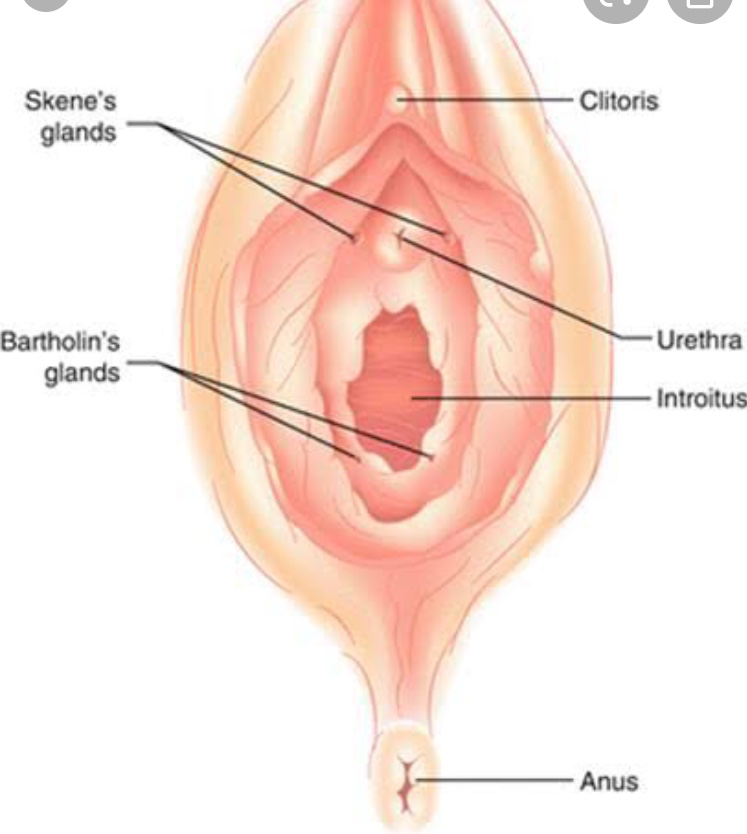 Inclusion Cysts of the Vulva
Contain creamy, yellow debris & lined with stratified epithelium.
Found in the perineum, posterior vaginal wall & other parts of the vulva.
Arise from perineal skin buried at obstetrical injuries. 
Usually symptomless. 
Treatment: excision.
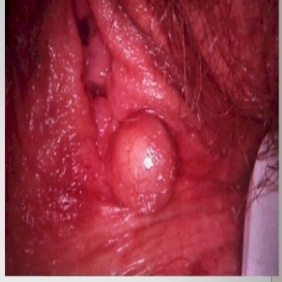 Toxic Shock Syndrome
Risk Factors
Vaginal tampons

Caused By:
Staph. Aureus

Symptoms:
Abrupt onset of pyrexia >38.9C
Diffuse skin rash with oedema
Blanching Erythema
Investigations:
Blood cultures are usually negative
Staph. Aureus is usually isolated from vagina.

Treatment:
Iv Fluids
Antibiotics
Symptomatic support
Vaginal Fistula
An abnormal opening between vagina and other near by organs in pelvis
Caused by
Trauma (tears, poorly repaired episiotomies)
Medical conditions (Crohn's disease, carcinoma)
Gynecological surgeries (ureter, bladder, rectum)
Anterior wall fistulas (rare in childbirth)
Rectovaginal fistulas (possible after childbirth

Treatment
Surgical repair
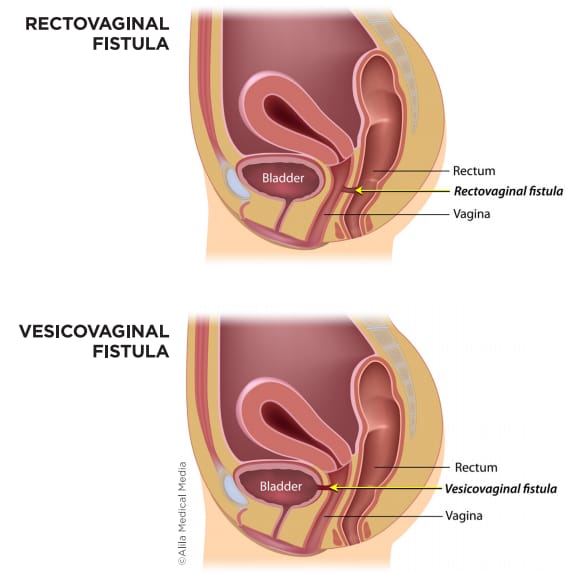 Endometriosis
It is a condition in which the type of tissue that forms the lining of the uterus (endometrium) is found out the uterus
Risk Factors:
Surgery
Episiotomy
Sites
Peritoneum
Ovaries and fallopian tubes
Bladder, ureter, rectum
Cul-de-Sac

Symptoms:
Chronic pelvic pain
Dysmenorrhea, HMB
Dyspareunia
Bladder and bowel symptoms
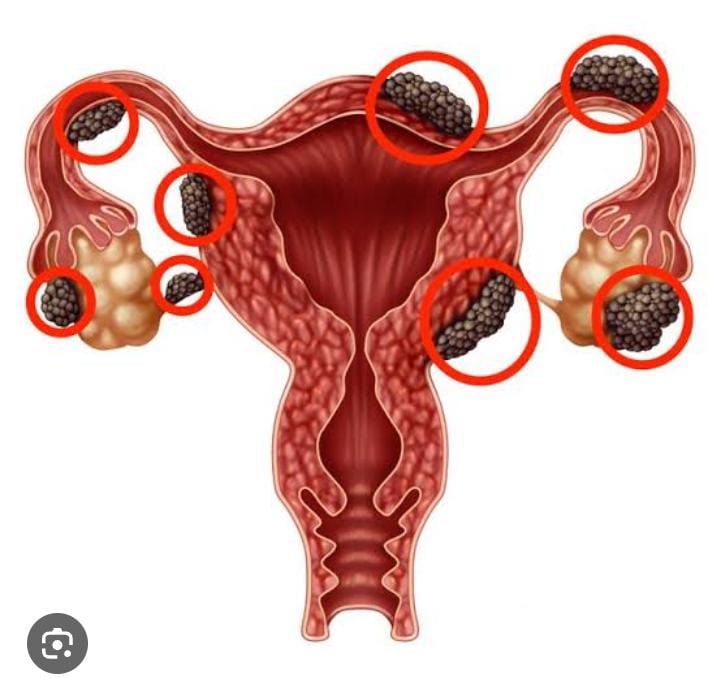 Diagnosis
Pelvic examination (initial)
Laparoscopy is diagnostic
Biopsy

Treatment:
NSAIDS
Hormonal medications
Surgery
These are uncommon but occur within the vaginal wall and include
Benign Vaginal Tumors
Bioethics
Patient informed consent: Ensuring patients fully understand their diagnosis, treatment options (including conservative management), and potential risks and benefits before proceeding with any intervention
Privacy and confidentiality: Respecting patient privacy by discussing sensitive issues in a supportive and confidential environment
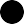 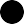 Future Research
Stein R, Ganeshan D, Gopireddy DR, Chaudhry A, Kumar S, Bande K, et al. Current update on vaginal malignancies. Abdom Radiol (NY) 2021; 46: 5353–68. doi: 10.1007/s00261-021- 03228-z
Dasgupta S, Ewing-Graham PC, Swagemakers SMA, van der Spek PJ, van Doorn HC, Noordhoek Hegt V, Koljenović S, van Kemenade FJ. Precursor lesions of vulvar squamous cell carcinoma - histology and biomarkers: A systematic review. Crit Rev Oncol Hematol. 2020 Mar;147:102866.
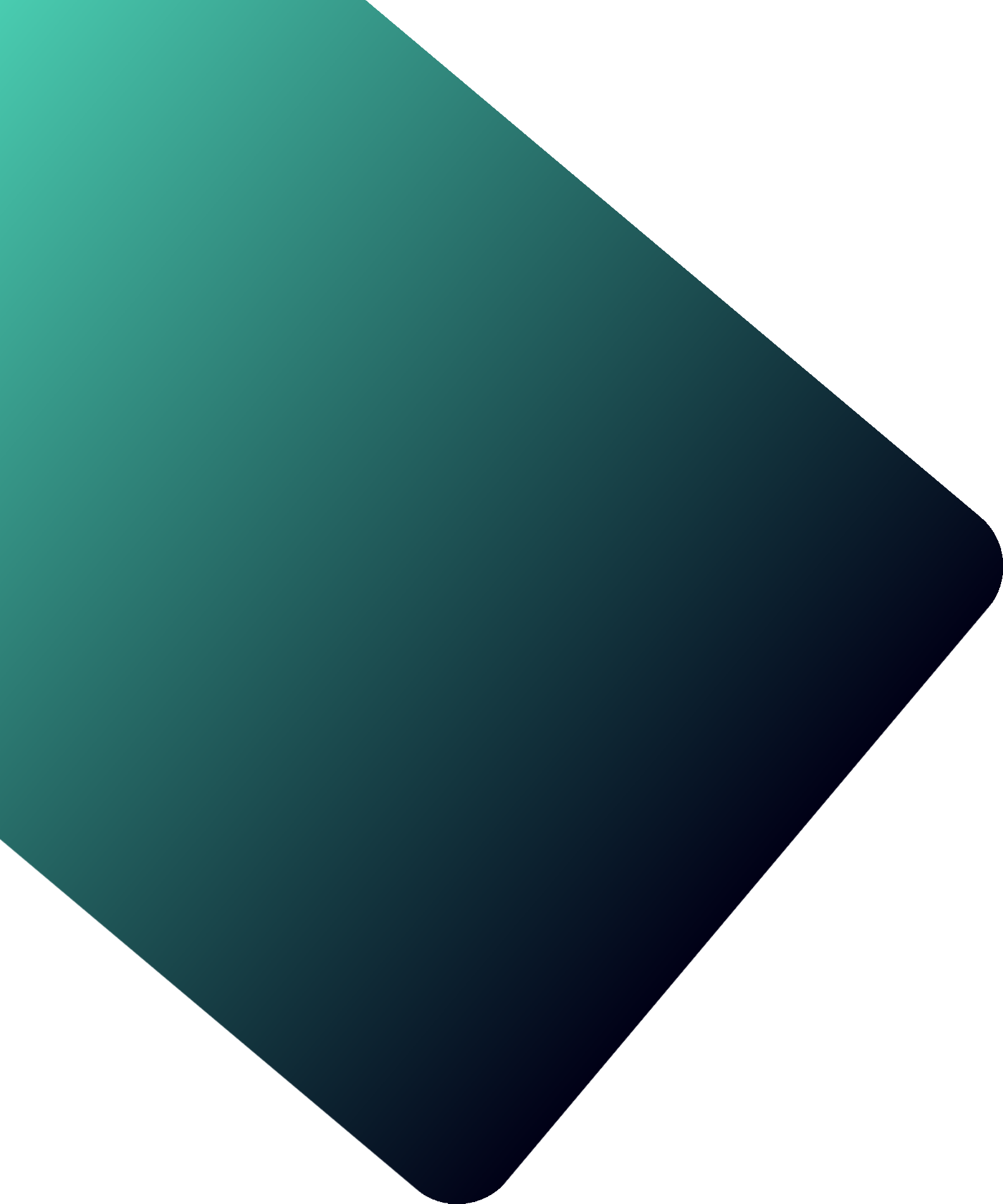 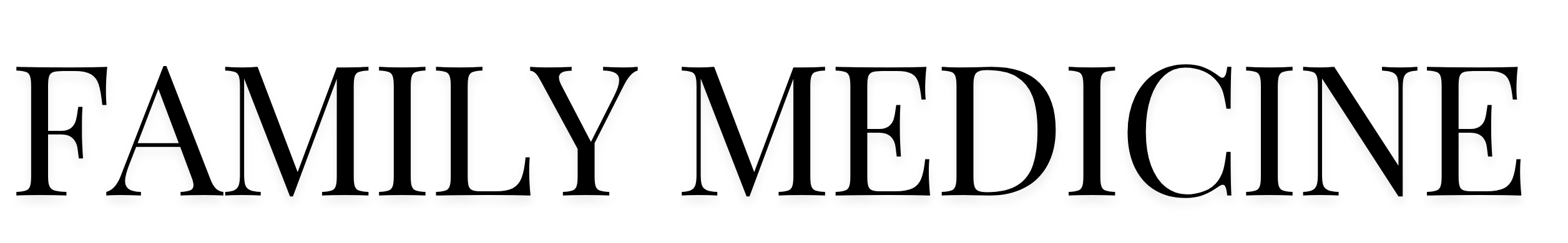 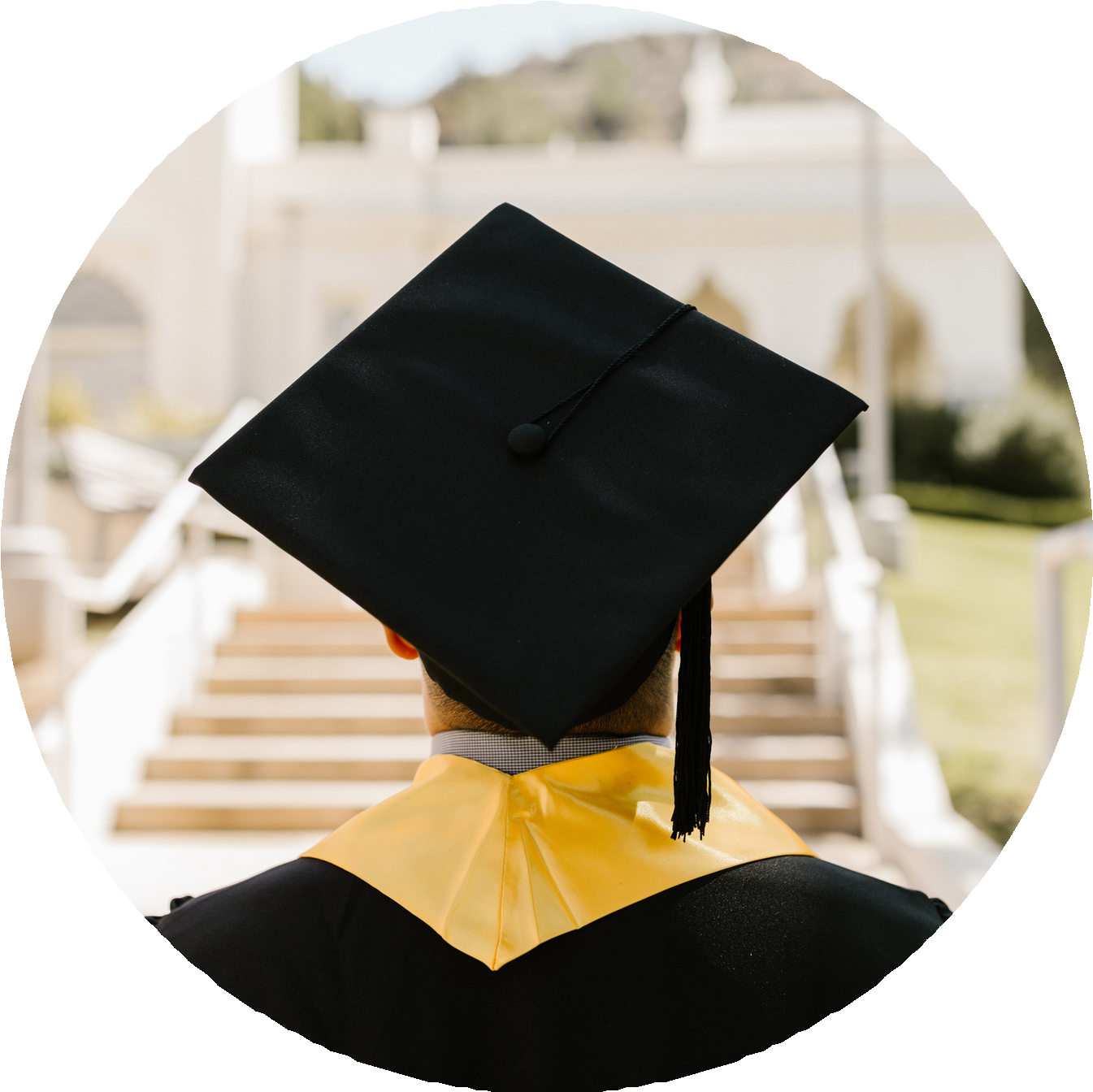 Physician should know the difference between benign and malignant conditions, their prevention and timings of vaccination
Timely referral to tertiary care hospital.
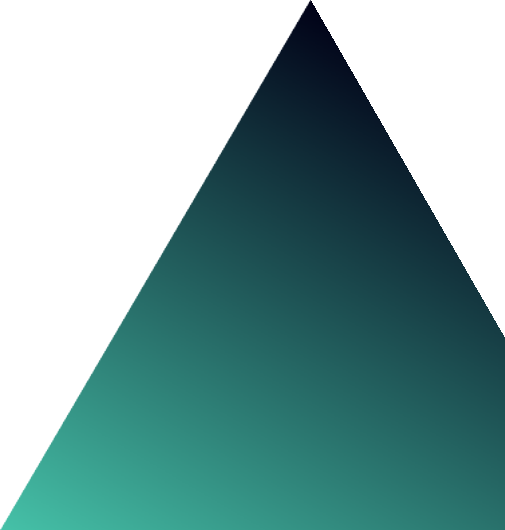 Thank You